During the Middle Ages, the Catholic Church was the dominant religion in Western Europe
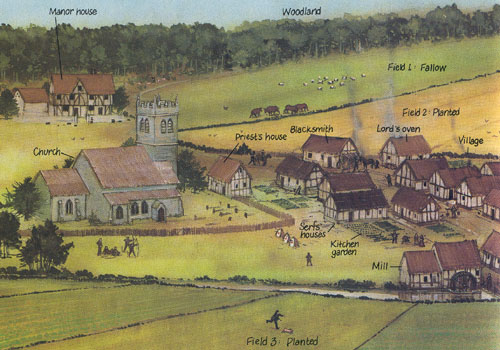 Without a common government in Europe, the Catholic Pope became an important political leader
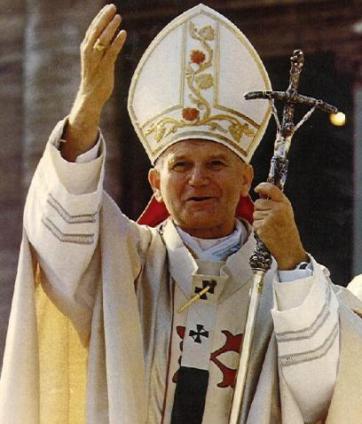 On the manor, priests were powerful because the controlled peoples’ access to heaven by delivering the sacraments & absolving sins
[Speaker Notes: Medieval Christians’ everyday lives were harsh. Still, they could all follow the same path to salvation—everlasting life in heaven. Priests and other clergy  administered the sacraments, or important religious ceremonies. These rites paved the way for achieving salvation. For example, through the sacrament of baptism, people became part of the Christian community. At the local level, the village church was a unifying force in the lives of most people. It served as a religious and social center. People worshiped together at the church. They also met with other villagers. Religious holidays, especially Christmas and Easter, were occasions for festive celebrations.]
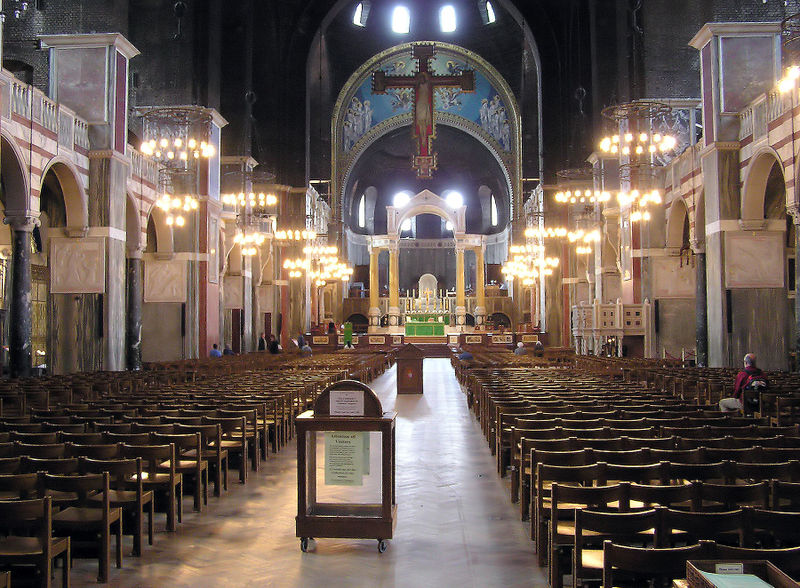 The Catholic Church taught that people could gain access to heaven (called salvation) by having faith in God & doing good works for others
[Speaker Notes: Basis of beliefs are the 7 Holy Sacraments: 
Baptism, Communion, Confession, Confirmation, Marriage, Ordination of Priests, Last Rites for the Dying
By participating in each sacrament, gain more of God’s grace]
Practices of the Catholic Church
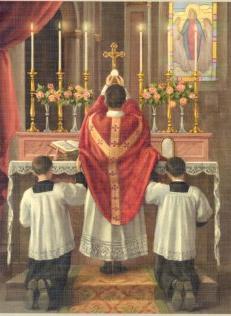 The church taught that Christians could gain more of God’s grace through a series of spiritual rituals called the Holy Sacraments
Sacraments included Baptism, Confirmation, Communion, Confession, Marriage, Ordination of Priests, Last Rites for the Dying
[Speaker Notes: Basis of beliefs are the 7 Holy Sacraments: 
Baptism, Communion, Confession, Confirmation, Marriage, Ordination of Priests, Last Rites for the Dying
By participating in each sacrament, gain more of God’s grace]
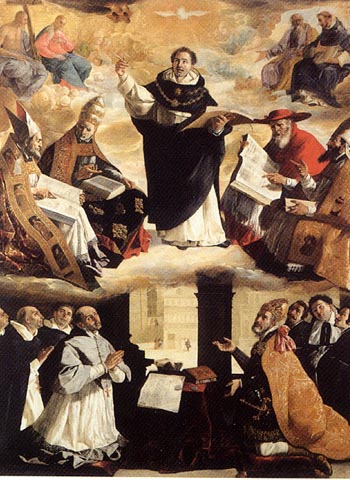 But, the church was also growing corrupt
Clergy members took vows of chastity to abstain from sex…but some church leaders fathered children
Priests were required to go through rigorous training in a monastery…but some church positions were sold to the highest bidder called simony
Sometimes, feudal lords would use their influence to have friends or children named as priests, called lay investiture
As a result, some clergy members were poorly educated
One of the most corrupt church practices was the selling of indulgences
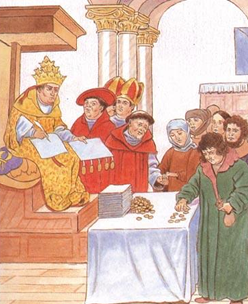 Indulgences began as a way for people to repent for their sins through good works
But rather than requiring good deeds, church leaders began selling indulgence certificates as a way of raising money
These practices went unquestioned during the Middle Ages
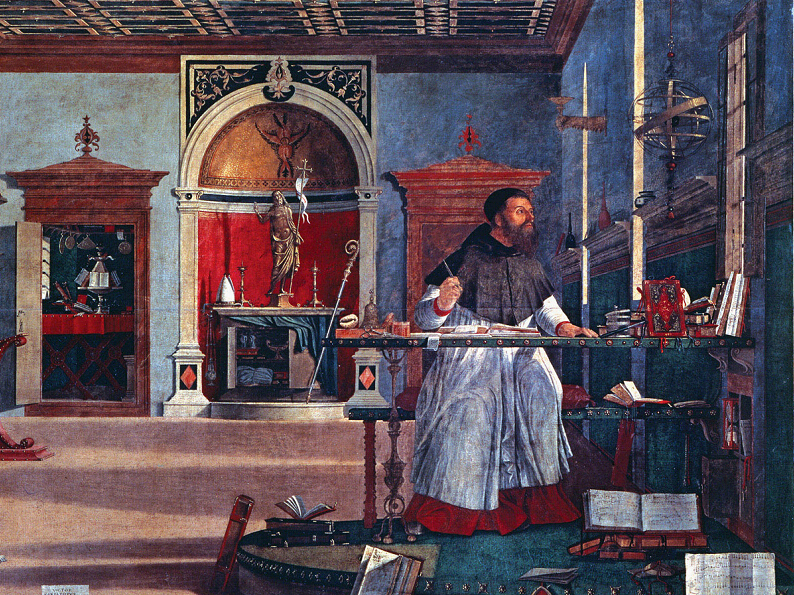 By the time of the Renaissance, some Christians began criticizing church corruptions & questioned Catholic teachings
Christian humanists believed that they could help reform the Catholic Church
In the 1300s, Reformers like John Wycliffe & priest Jan Hus attacked corruptions like indulgences, said that the Bible (not the Pope) was the ultimate authority on Christianity, & wanted church teachings in the vernacular (local language) not Latin
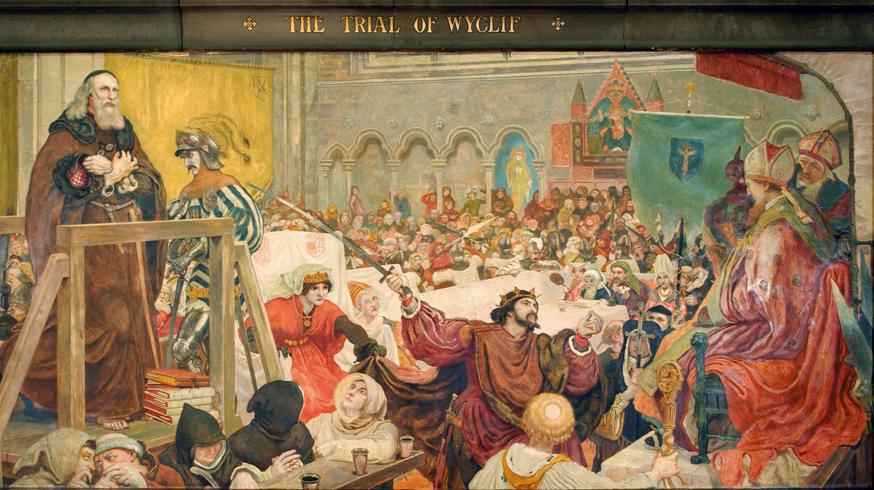 Title
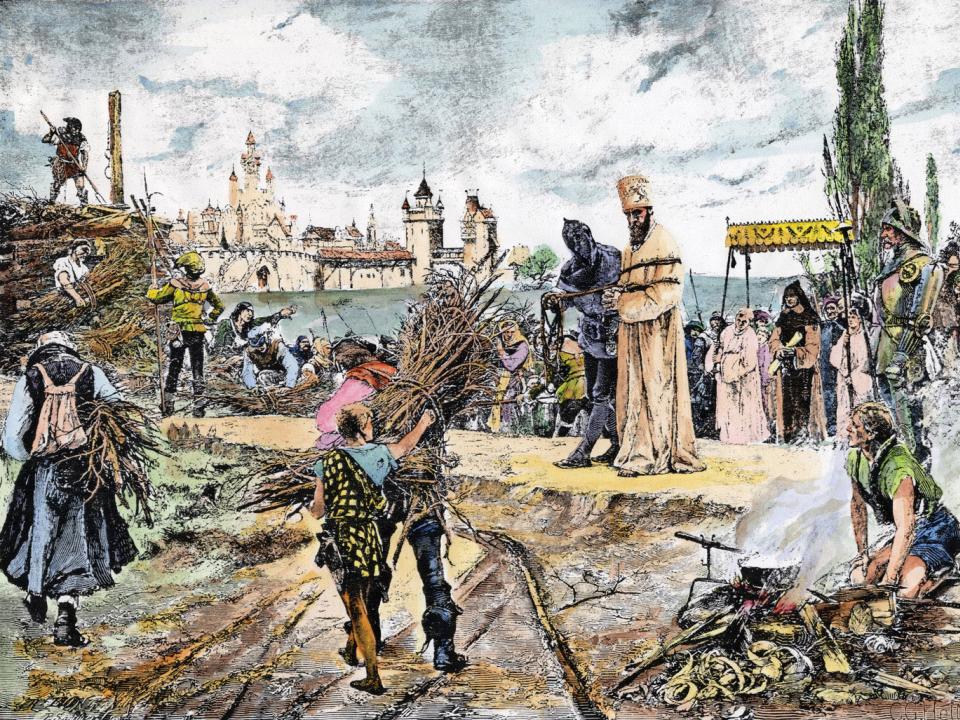 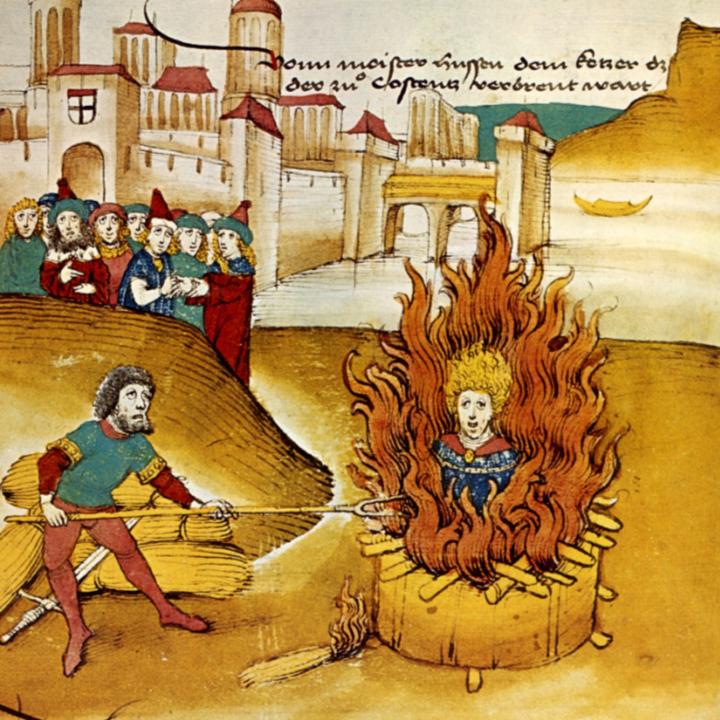 Catholic leaders responded to these criticisms by executing Wycliffe & Hus
Text
In 1509, Christian humanist Erasmus published Praise of Folly which called for an end of corruption
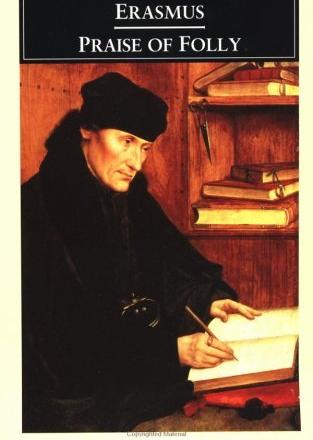 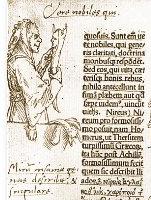 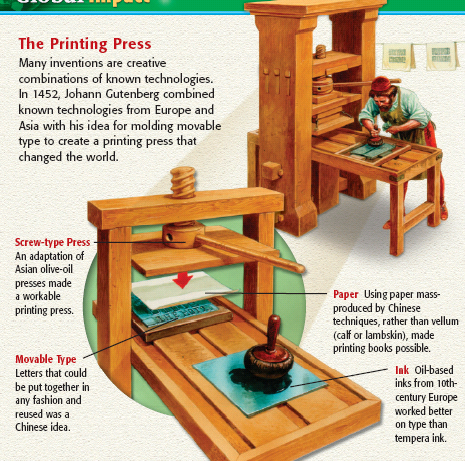 As a result of Johann Gutenberg’s invention of the moveable-type printing press in 1453, Erasmus’ book spread throughout Europe & increased calls for church reform
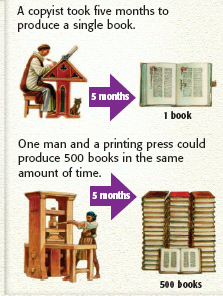 The Protestant Reformation
By the early 1500s, the Catholic Church was in turmoil over the controversy of corruption & its unwillingness to adopt reforms
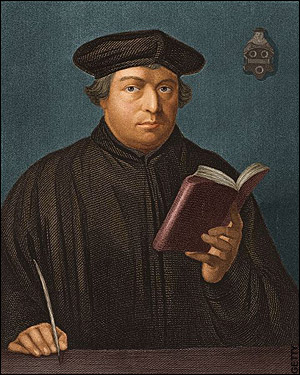 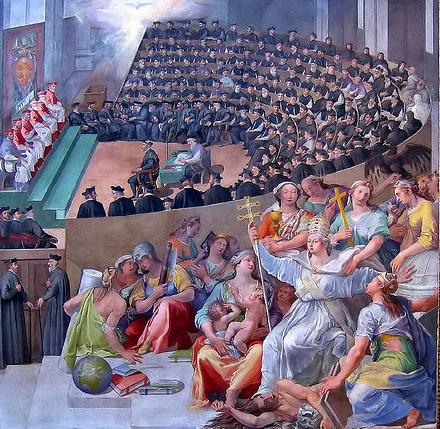 In Germany, a Catholic monk named Martin Luther became involved in a serious dispute with the Catholic Church
Martin Luther’s break from the Catholic Church began the Protestant Reformation & inspired a series of new Christian denominations
Protest       Reform
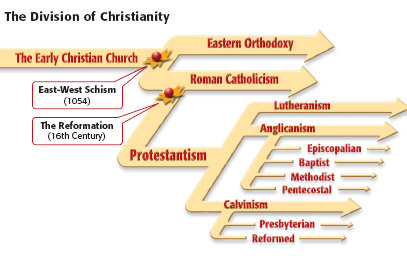 During the Protestant Reformation, reformers protested church corruptions & practices in hopes of reforming Christianity
Martin Luther
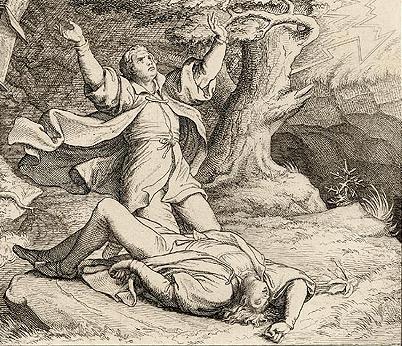 As a young boy in Germany, Luther was going to become a lawyer, but after he nearly died in a thunderstorm he vowed to become a Catholic priest
Martin Luther
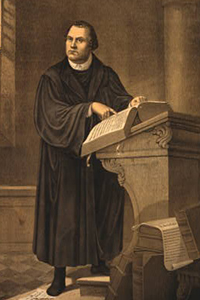 After studying the Bible as a monk, Martin Luther became a priest & scholar
During his studies of the Bible, Luther became convinced that salvation could not be achieved by good works & sacraments
Instead, Luther was inspired by St. Paul’s Epistle to the Romans: “A person can be made good by having faith in God’s mercy”
Martin Luther
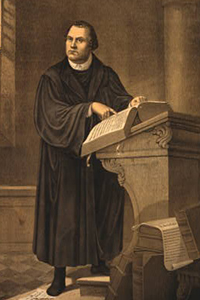 Martin Luther believed that salvation was gained through having faith in God; He called this idea Justification by Faith
Martin Luther was also  deeply troubled by the church’s selling of indulgences, which he saw as false salvation
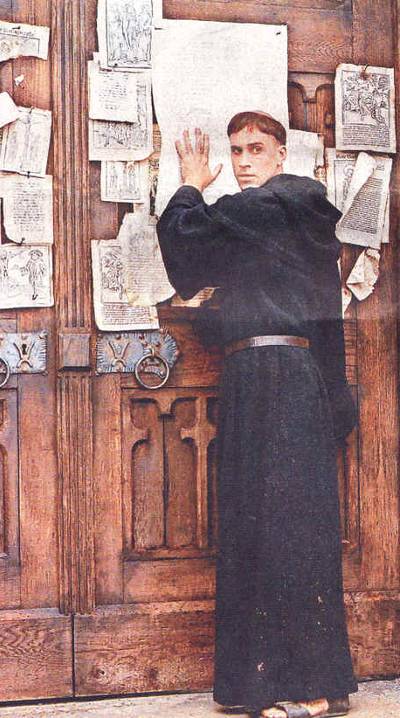 In 1517, Martin Luther wrote a list of arguments against church practices called the “Ninety-Five Theses”
He posted the Ninety-Five Theses on the church door in the town of Wittenberg & welcomed debate of his ideas
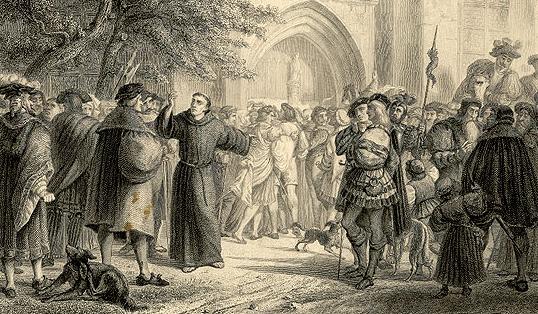 The “Ninety-Five Theses” spread quickly through Europe causing an incredible controversy
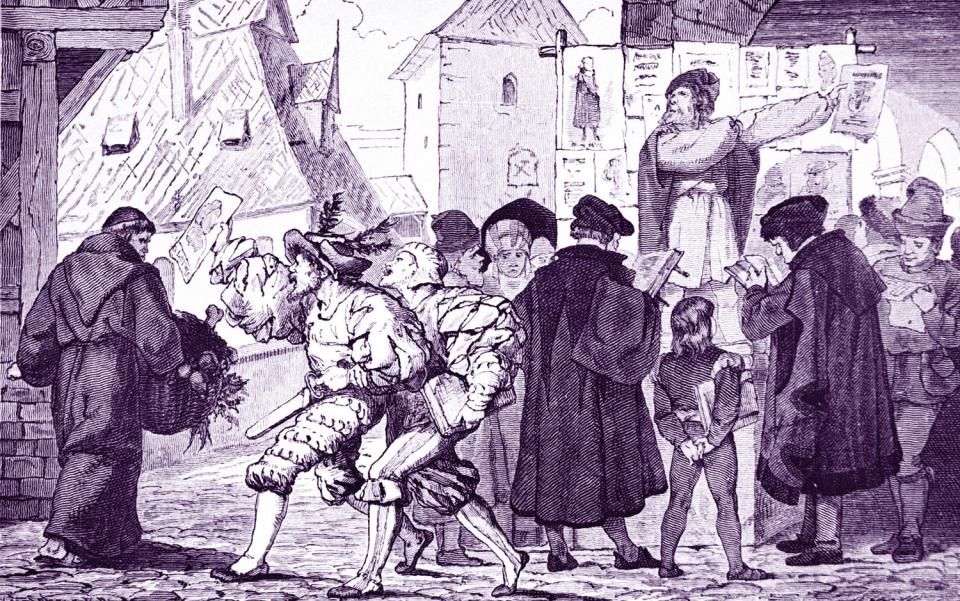 Many people, especially in Northern Europe, were excited about his ideas
But the Catholic Church condemned Luther & rejected his ideas
In 1521, Luther was called before the Diet of Worms, a meeting of church & political leaders
The Church demanded that Luther take back his teachings
Luther refused, argued that the Bible was the only source of religious authority, & encouraged Christians to study the Bible for themselves
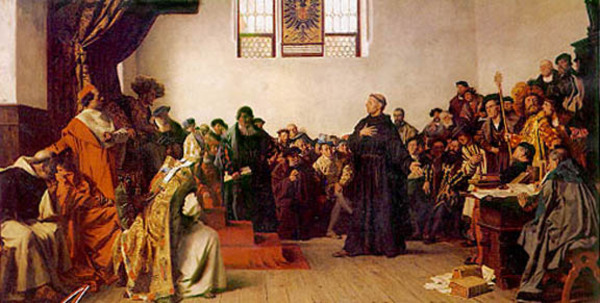 At the Diet of Worms, Martin Luther was excommunicated from the Catholic Church
Martin Luther’s stand against the Catholic Church led to the formation of a new Christian denomination known as Lutheranism
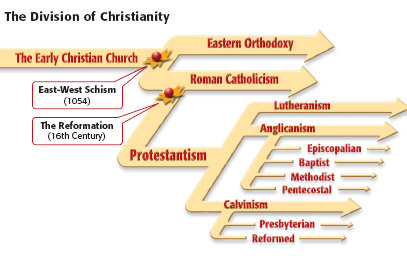 Lutheranism was the first of a series of “Protestant” Christian faiths that broke from the Catholic Church
Religions Assignment
Poster needs to include…
Name of Religion
When was it founded
Where was it most prominent?
Key People
5 Key Ideas
Religious themed artwork